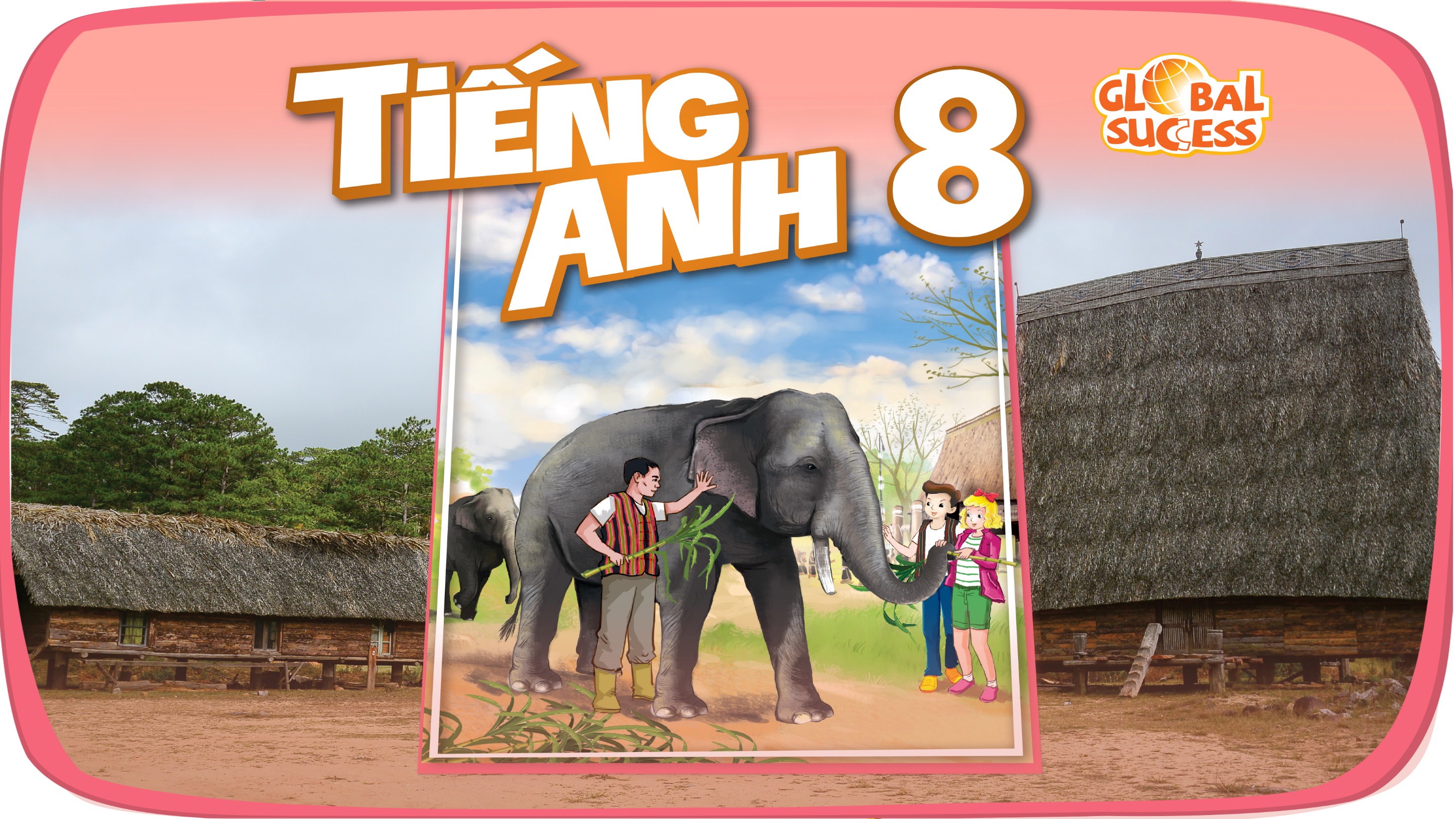 LIFE ON OTHER PLANETS
12
Unit
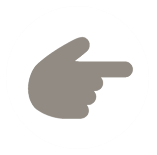 LESSON 1: GETTING STARTED
A thrilling science fiction novel
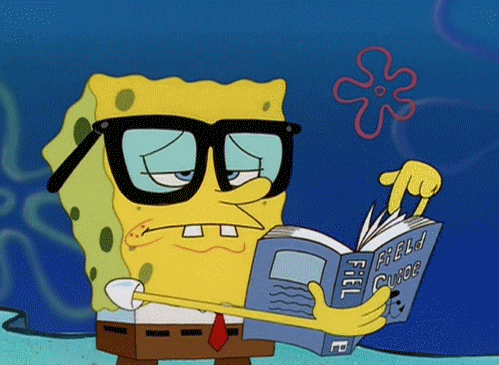 1
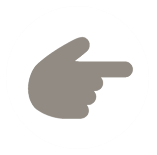 LESSON 1: GETTING STARTED
WARM-UP
Option 1: Brainstorming
Option 2: The one-word game
Vocabulary
PRESENTATION
Task 1: Listen and read.
Task 2: Read the conversation again and tick T or F.
Task 3: Match the words (1 - 5) with their definitions (a - e).
Task 4: Complete the sentences with the words in 3.
PRACTICE
PRODUCTION
Task 5: Work in groups. Discuss the following questions. Then report your group’s answers to the class.
Wrap-up
Homework
CONSOLIDATION
WARM-UP
OPTION 1
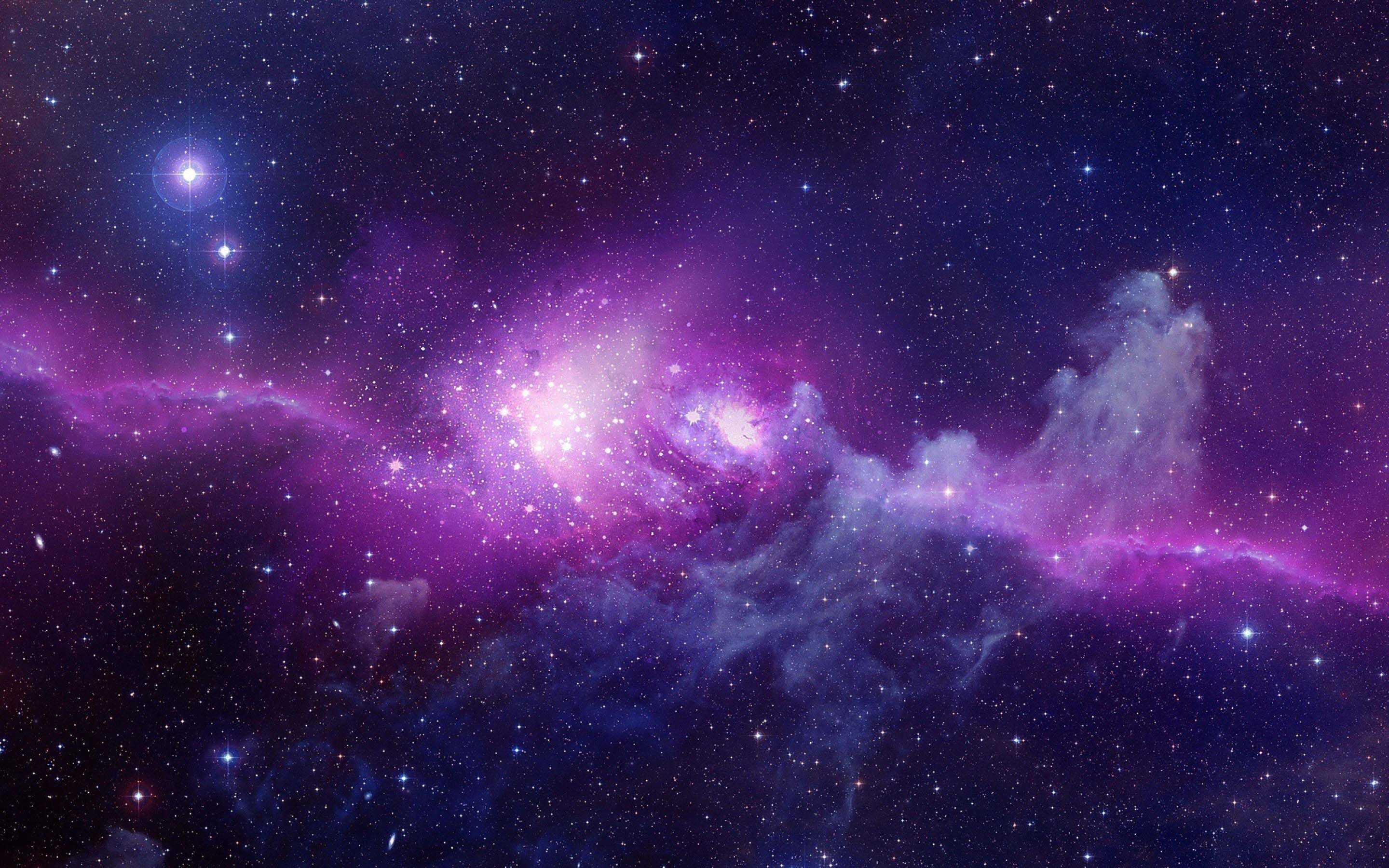 Write on the board the list of future technology you expect to see in the future in 2 minutes.
Science and Technology
WARM-UP
OPTION 1
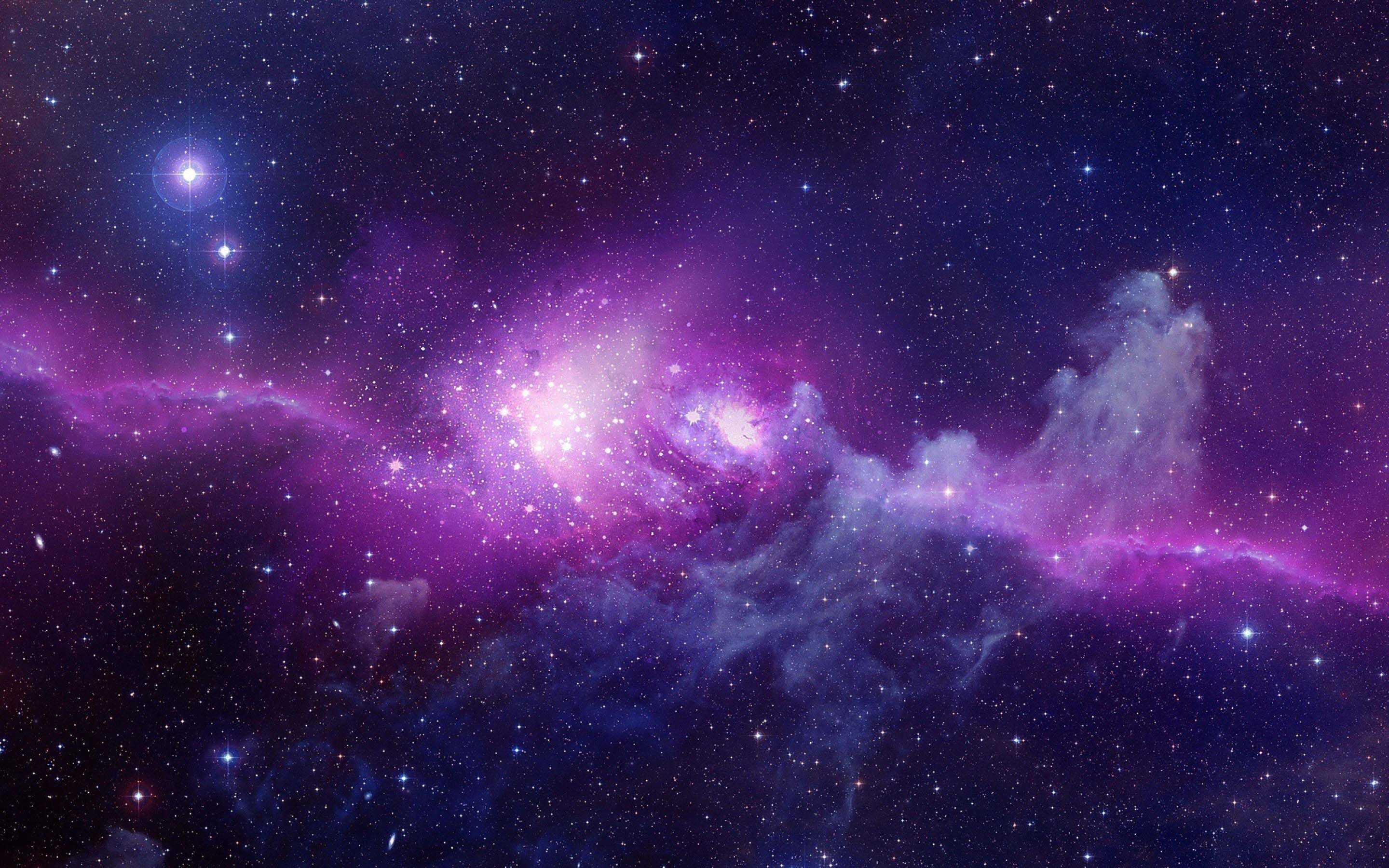 Answer the questions:
1. Where and how fast do you think we can travel with those new technologies?
2. Can we travel to other planets with those technologies?
LIFE ON OTHER PLANETS
WARM-UP
OPTION 2
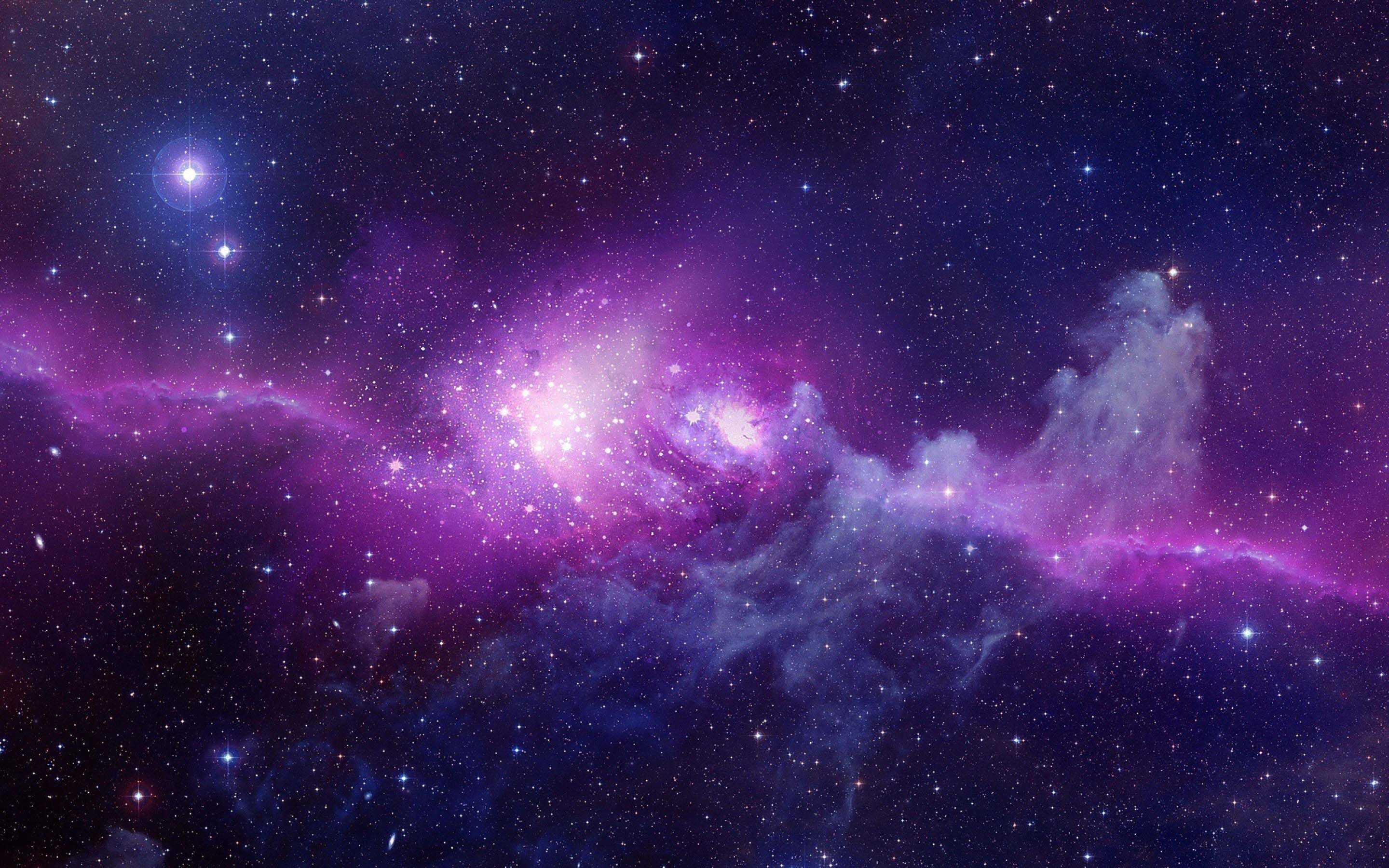 Answer the questions:
1. What one word would you use to describe the Earth?
The one-word game
Love, round, colourful, living, blue, beautiful....
WARM-UP
OPTION 2
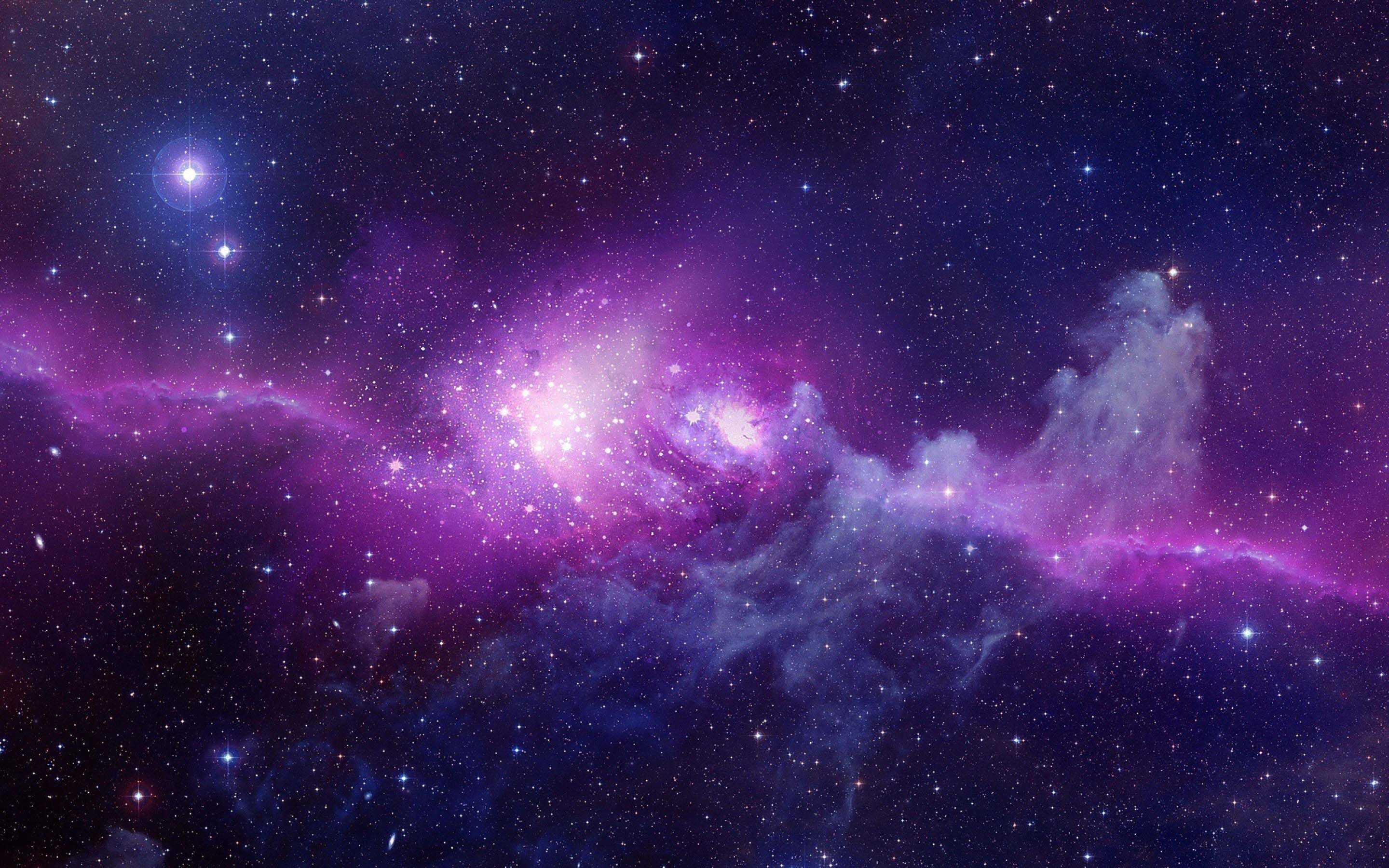 Answer the questions:
2. What one word would you use to describe the space?
The one-word game
Enchanted, limitless, magical, immense, vast, dangerous...
WARM-UP
OPTION 2
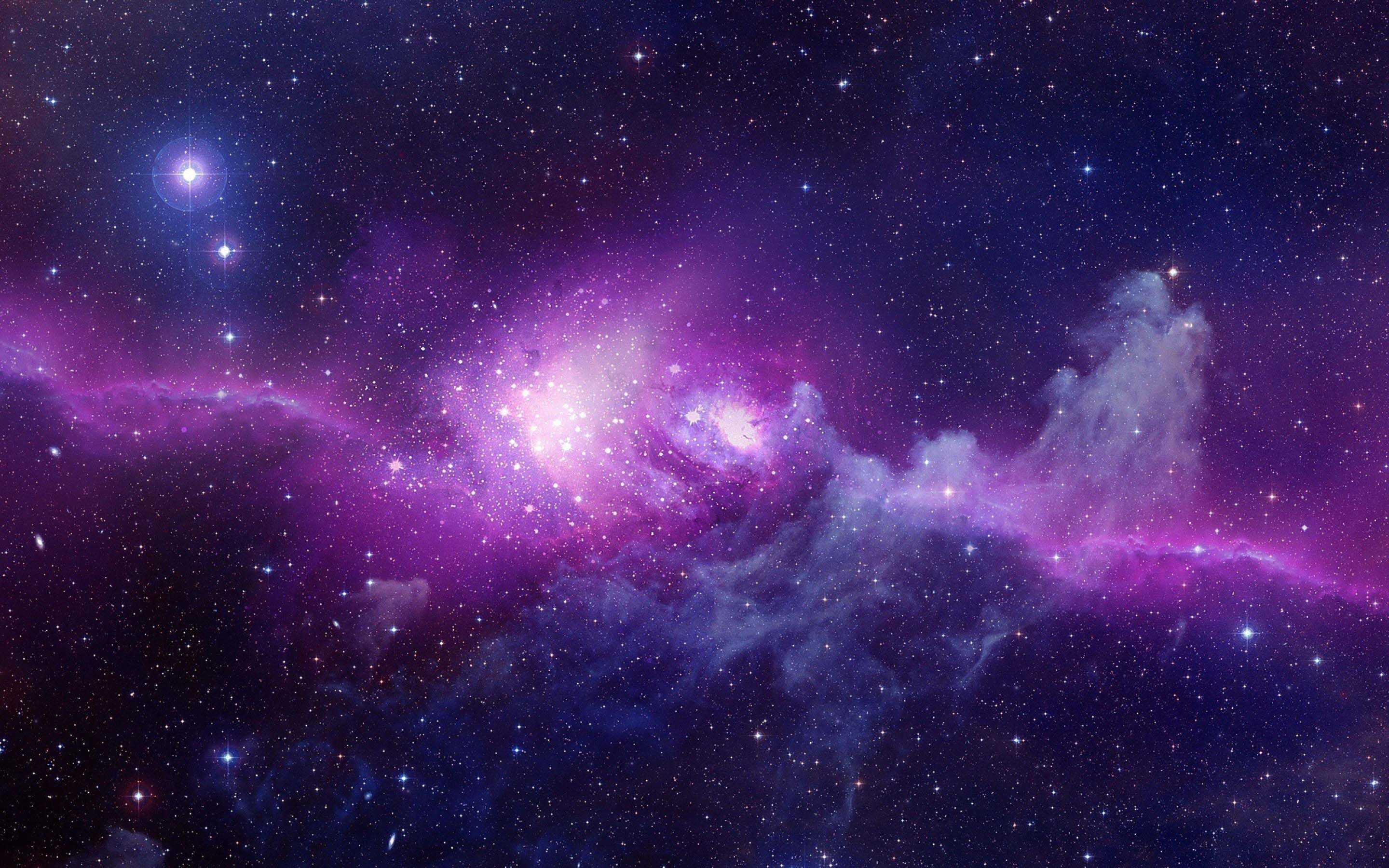 Answer the questions:
3. What one word would you use to describe the alien?
The one-word game
Unreal, mysterious, exotic, friendly, threatening.
PRESENTATION
alien (n)
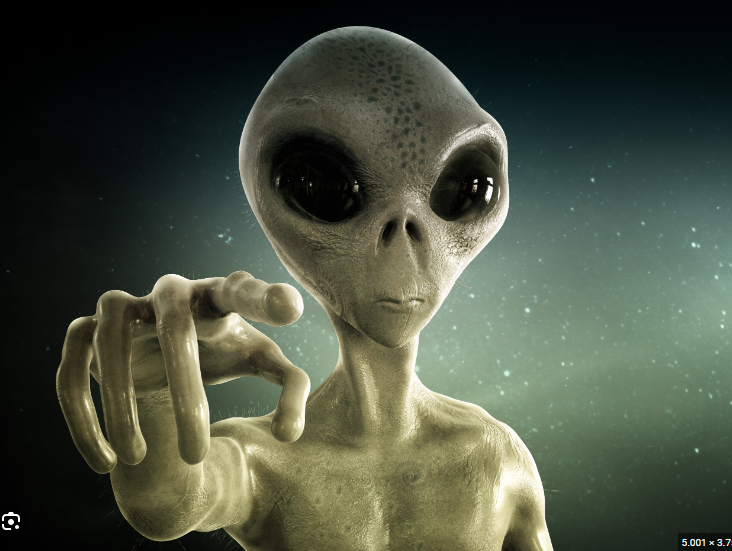 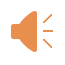 /ˈeɪliən/
người ngoài hành tinh
PRESENTATION
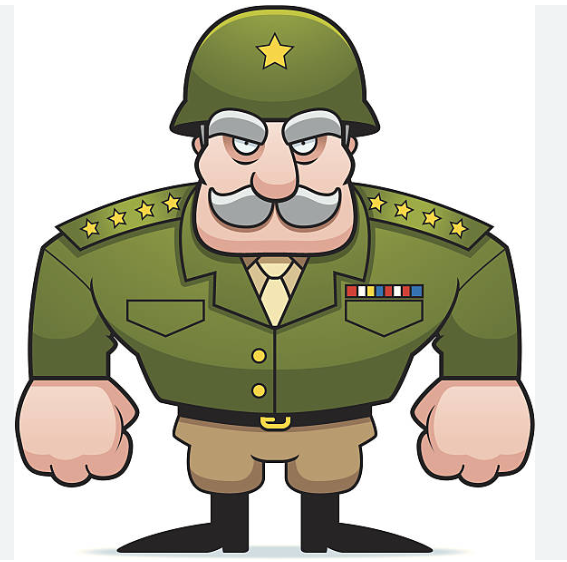 commander (n)
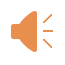 /kəˈmɑːndə/
người chỉ huy, người cầm đầu
PRESENTATION
creature (n)
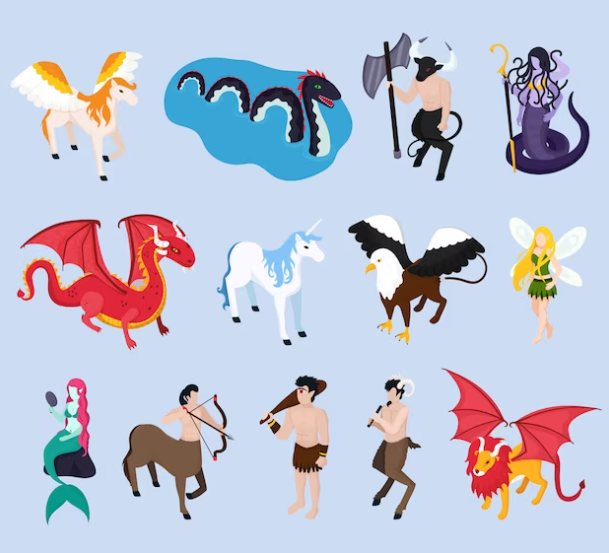 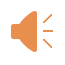 /ˈkriːtʃə/
sinh vật
PRESENTATION
destroy (v)
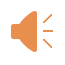 /dɪˈstrɔɪ/
hủy diệt/ tàn phá
PRESENTATION
oppose (v)
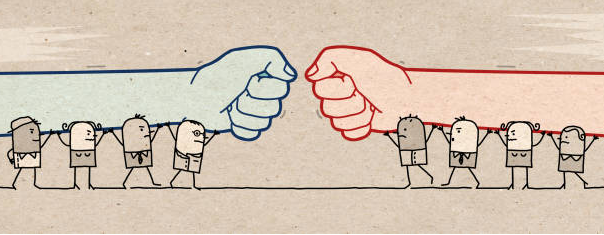 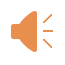 /əˈpəʊz/
chiến đấu, đánh lại ai
PRESENTATION
spaceship (n)
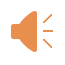 /ˈspeɪsʃɪp/
phi thuyền
PRESENTATION
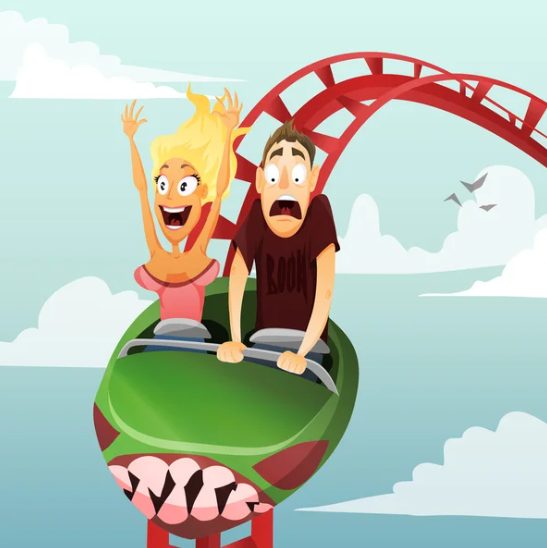 thrilling (adj)
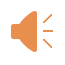 /ˈθrɪlɪŋ/
kịch tính
PRESENTATION
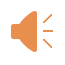 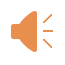 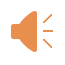 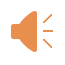 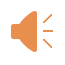 PRACTICE
1. What are Nick and Mai talking about?
2. Who do you think the men in black are?
3. Where do you think the men in black are from?
4. Where do you think the boy standing between the four men is from?
5. What do you think the object above the men is?
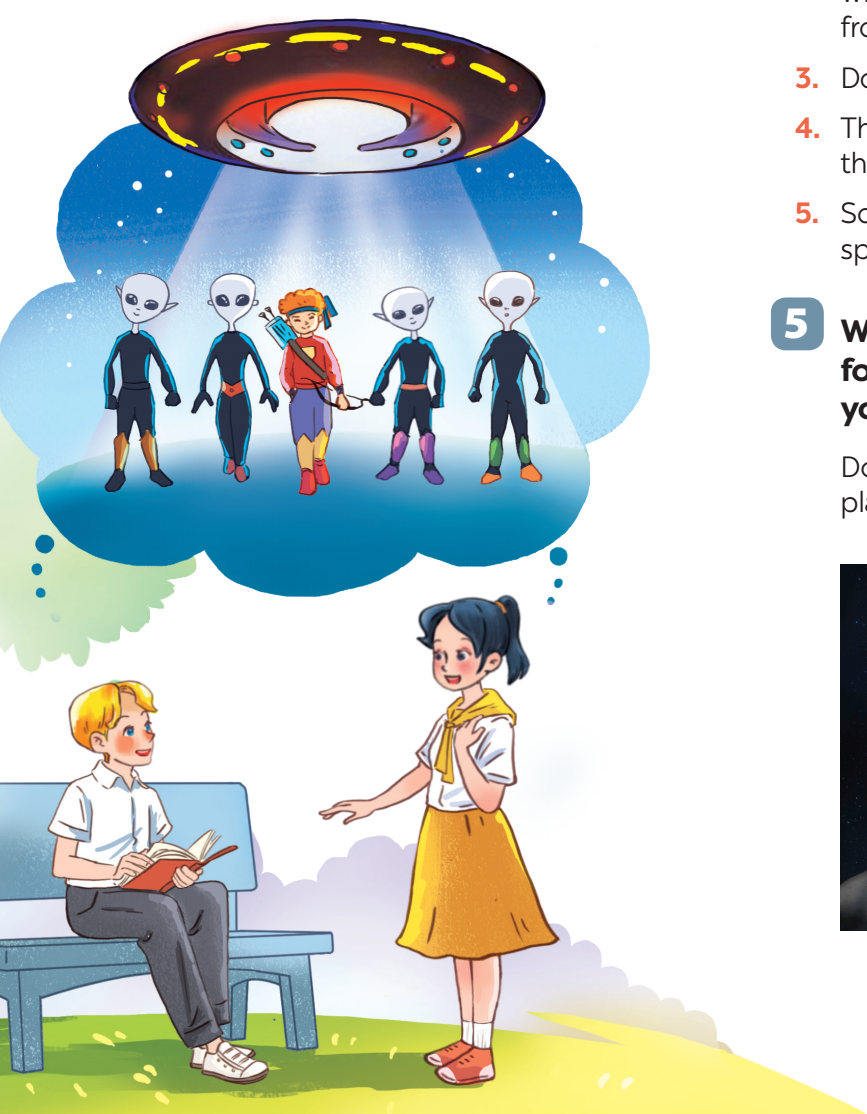 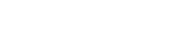 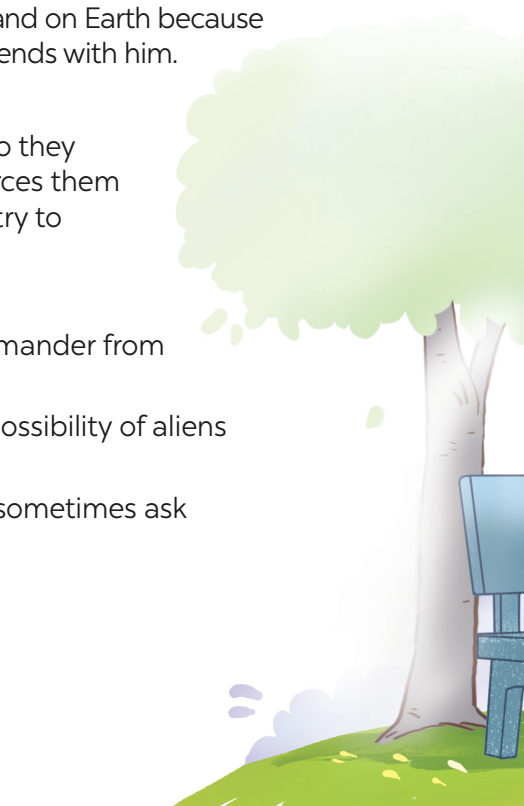 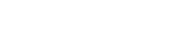 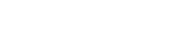 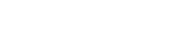 PRACTICE
1
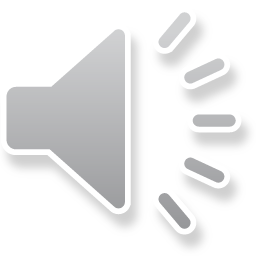 Listen and read.
Mai: What book are you reading, Nick?Nick: A journey back to Soduka. I’m on the last page.Mai: That’s a science fiction book, isn’t it? What’s it about?Nick: Yes, it is. It’s about four creatures Titu, Kaku, Hub, and Barb. They’re travelling back to Soduka, a planet like Earth. Along the way they have to land on Earth because their spaceship breaks down. They meet Tommy and become friends with him.Mai: What happens next?Nick: Tommy helps the four creatures repair their spaceship, so they can travel back to their home planet. But their commander forces them to return to Earth to destroy it. Tommy and the four creatures try to oppose the commander.Mai: Sounds thrilling!Nick: Tommy and the four creatures manage to stop the commander from destroying Earth.Mai: So it has a happy ending! What do you think about the possibility of aliens attacking Earth?Nick: I’m not sure about it. But I’m starting to think about it. I sometimes ask myself what we would do if aliens took over our planet.
PRACTICE
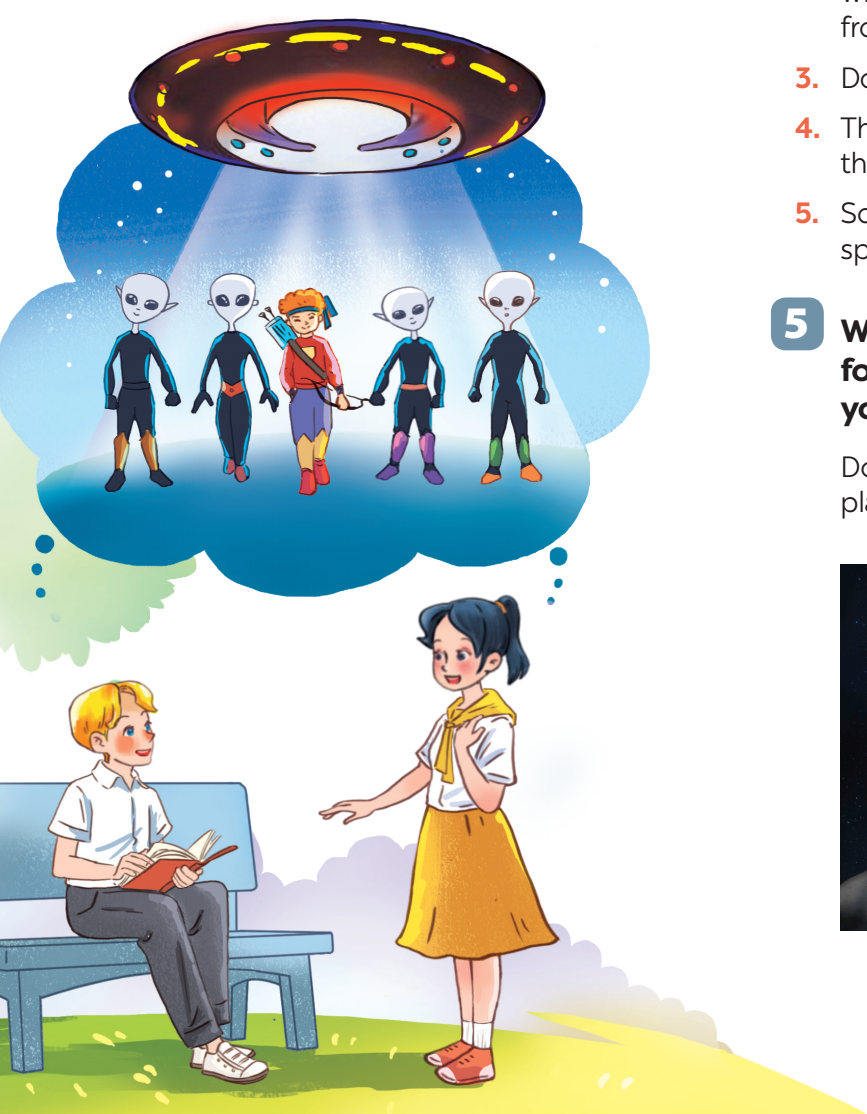 1. What are Nick and Mai talking about?


2. Who do you think the men in black are?


3. Where do you think the men in black are from?
They are talking about aliens creatures from another planet.
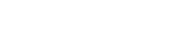 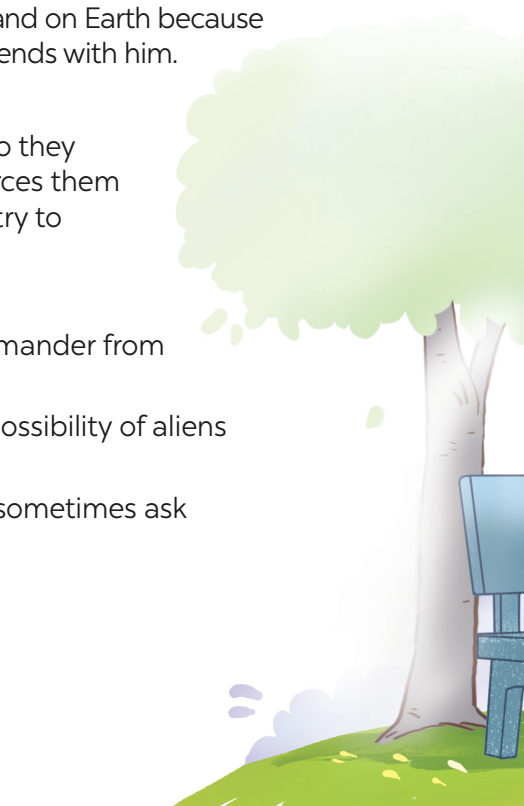 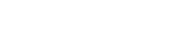 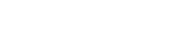 They are aliens / creatures from another planet.
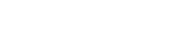 Another planet.
PRACTICE
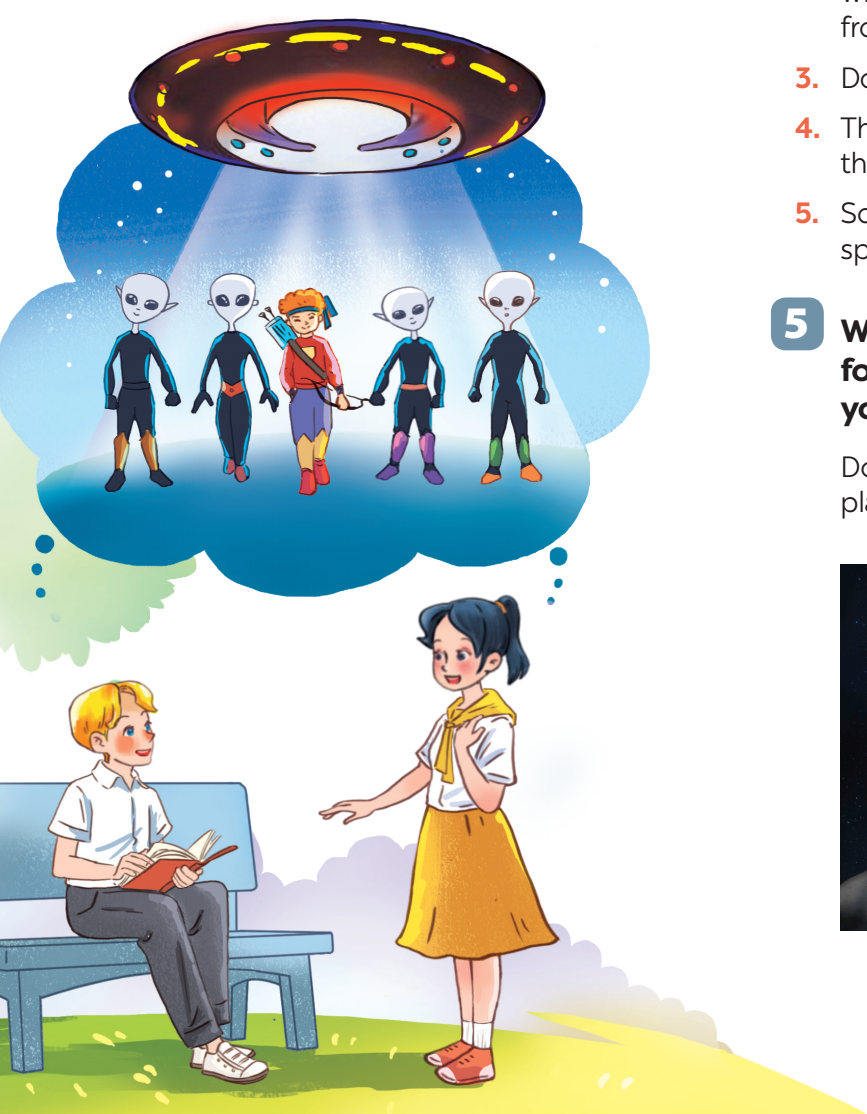 4. Where do you think the boy standing between the four men is from?


5. What do you think the object above the men is?
He is from Earth.
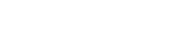 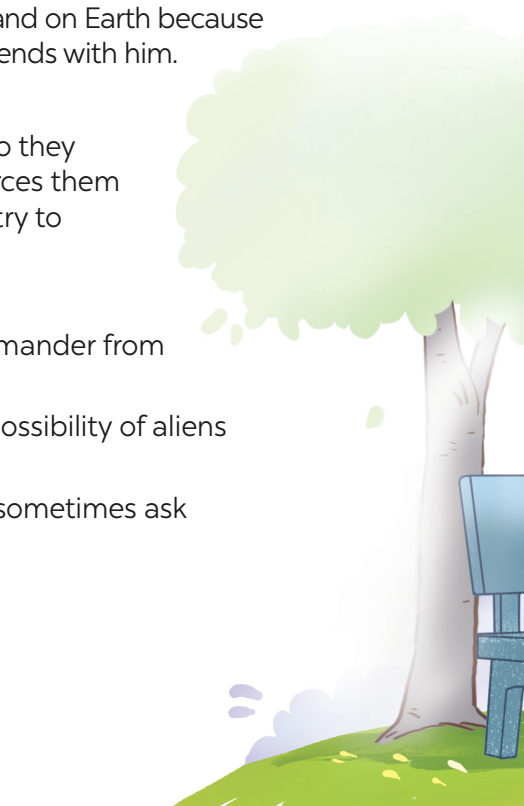 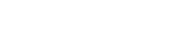 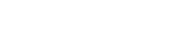 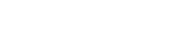 It is a spaceship / flying saucer / UFO.
PRACTICE
2
Read the conversation again and tick T (True) or F (False).
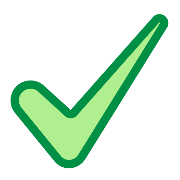 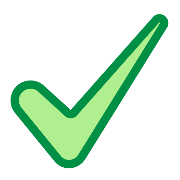 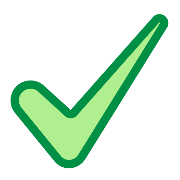 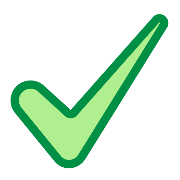 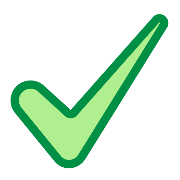 PRACTICE
3
Match the words (1 - 5) with their definitions (a - e).
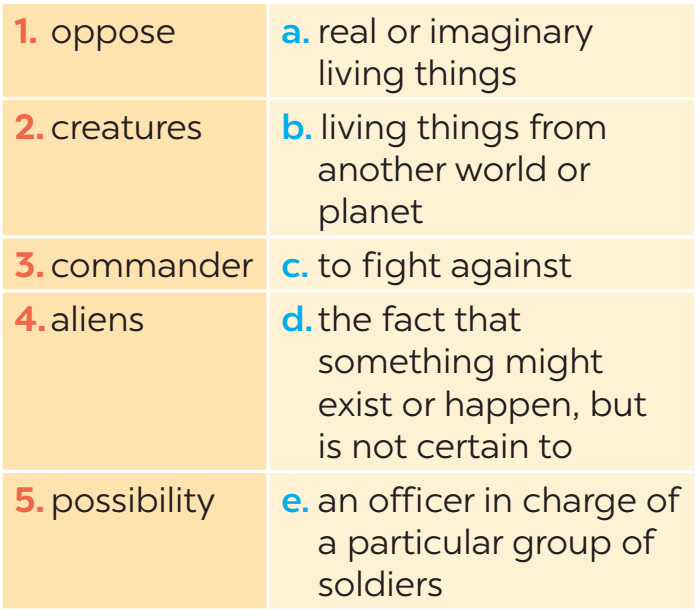 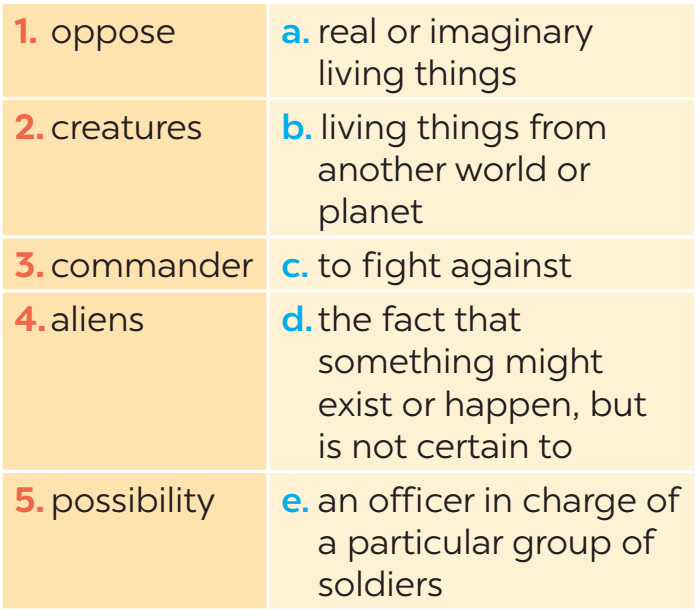 PRACTICE
4
Complete the sentences with the words in task 3.
1. There is a _________ that we might visit Mars in the near future.2. The main character in the film is a boy who makes friends with some _____ from a planet.3. Dogs are more social ________ than cats.4. These soldiers were punished because they didn’t obey their __________.5. Some people _______ sending spaceships to explore other planets.
possibility
aliens
creatures
commander
oppose
PRODUCTION
Work in groups. Discuss the following questions. Then report your group’s answers to the class.
5
Do you believe that there is life on other planets? Why / Why not?
CONSOLIDATION
1
Wrap-up
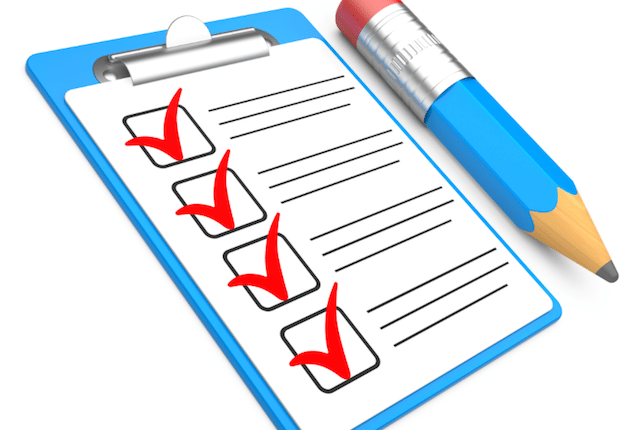 What have we learnt in this lesson?
identify the topic of the unit
use lexical items related to outer space
identify the language features that are covered in the unit
CONSOLIDATION
1
Wrap-up
Can you tell me some words in this lesson?
CONSOLIDATION
2
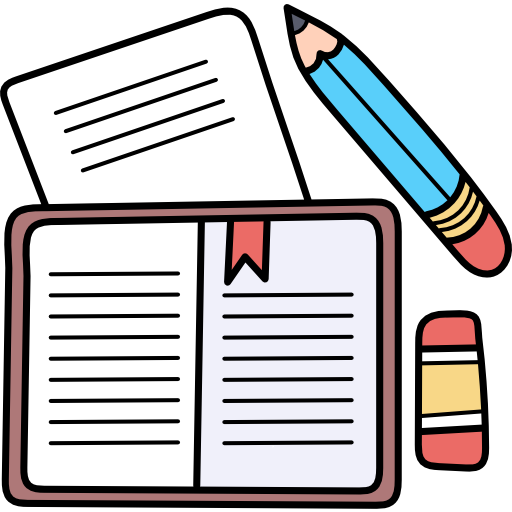 Homework
- Learn the new words by heart.
- Make sentences with new words.
- Start preparing for the Project of the unit.
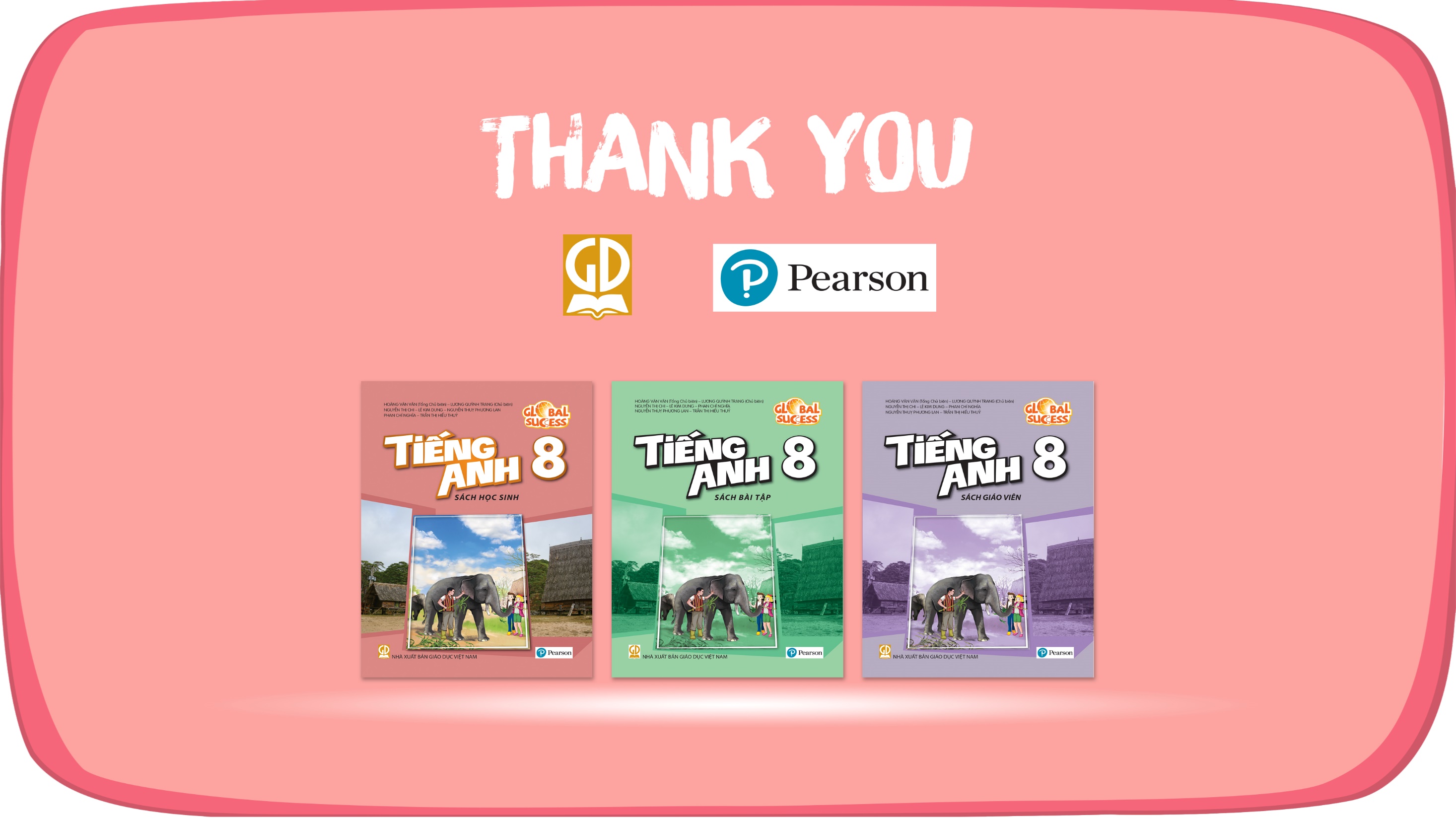 Website: hoclieu.vn
Fanpage: facebook.com/tienganhglobalsuccess.vn/